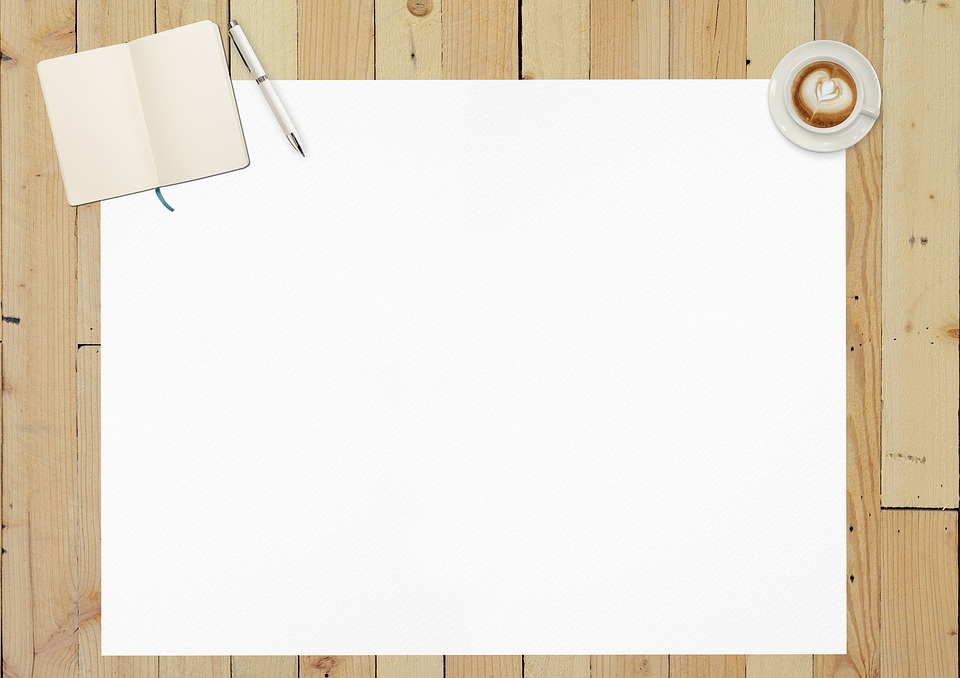 Biblická súťaž Bratislavskej arcidiecézy
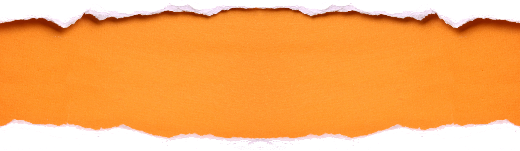 Pracovný list

7. kapitola
BIBLIA PRE VŠETKÝCH 2018
1. Vyber správnu odpoveď
 
U ktorého proroka čítame: „Tento ľud ma uctieva perami, ale ich srdce je ďaleko odo mňa.“?
   A, Jeremiáš
   B, Malachiáš
   C, Izaiáš
 
Ježiš išiel mimo Galiley a tam uzdravil dcéru Sýrofeničanky, ktorú trápil nečistý duch. Kde to bolo?
   A, pri Galilejskom mori
   B, v končinách Týru a Sidonu
   C, na brehu babylonských riek
 
Kde sa udial zázrak uzdravenia hluchonemého?
   A, pri Galilejskom mori
   B, v končinách Týru a Sidonu
   C, v strede dekapolského kraja
 
Čo znamená „effeta“?
   A, Uzdrav sa!
   B, Vstaň!
   C, Otvor sa!
C; Mk 7, 6-7
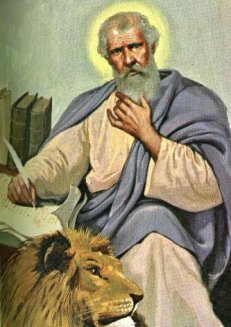 B; Mk 7, 24
A, C; Mk 7, 31
C; Mk 7, 34
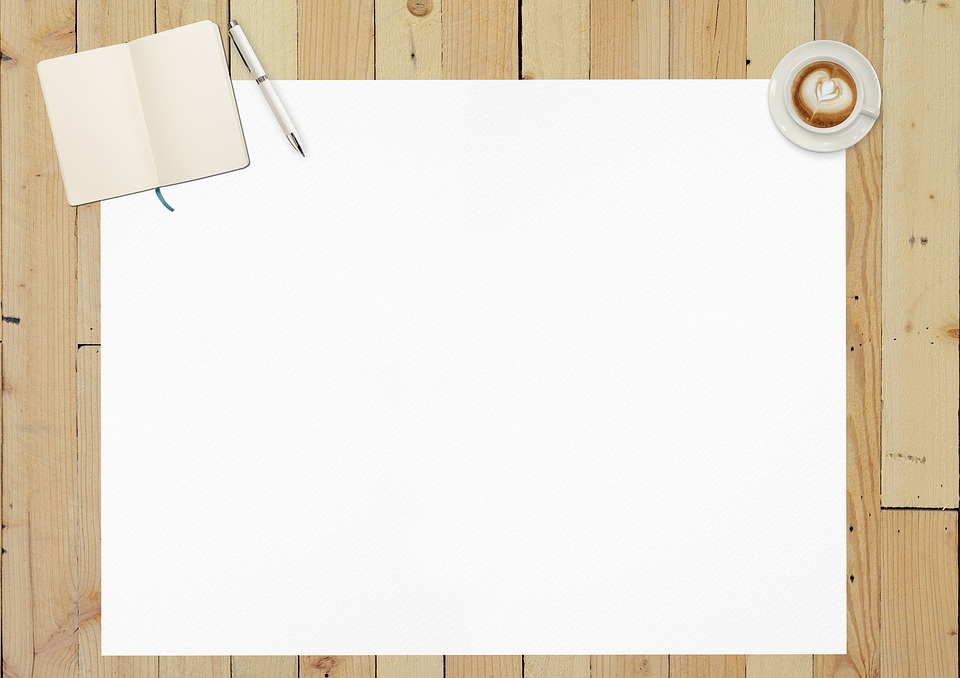 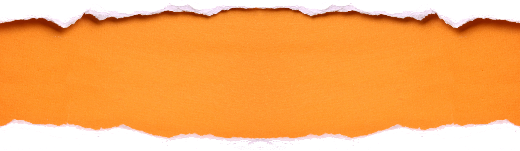 Pracovný list

7. kapitola
BIBLIA PRE VŠETKÝCH 2018
Ktorá z činností patrí medzi obyčaje otcov, ktorých sa držali farizeji?
   A, nejedia, kým si neumyjú ruky až po zápästie
   B, nejedia, kým sa nevykúpu po návrate z trhu
   C, dodržiavajú umývanie čiaš, džbánov, medeníc a postelí
 
Akého pôvodu bola žena, ktorá prosila o uzdravenie dcéry?
   A, Grékyňa 
   B, Sýrofeničanka
   C, Samaritánka
 
Čo povedal Ježiš hluchonemému?
   A, „Choď, tvoja viera ťa uzdravila.“
   B, „Talitha kum.“
   C, „Effeta.“
 
Akými slovami Ježiš vyhlásil všetky jedlá za čisté?
A, B, C; Mk 7, 3-4
A, B; Mk 7, 26
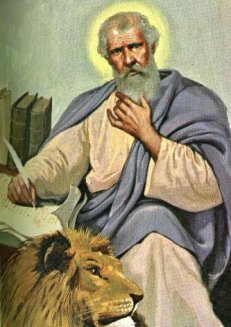 C; Mk 7, 34
Keď povedal, že človeka nemôže poškvrniť nič, čo vchádza doň zvonka, 
veď to nevchádza do jeho srdca, ale do brucha a vychádza do stoky; Mk 7, 18-19
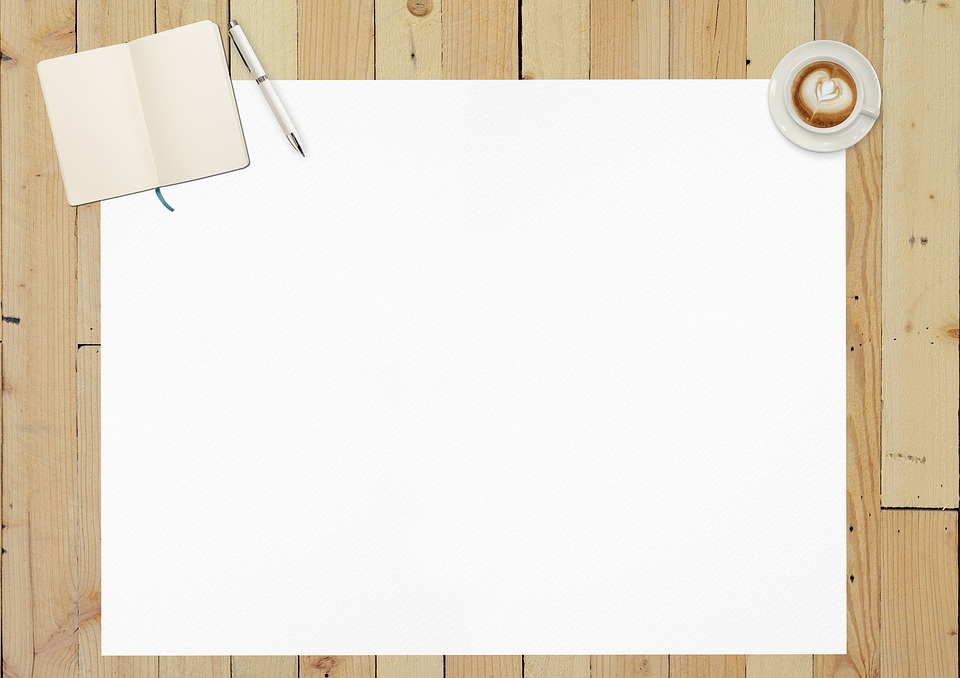 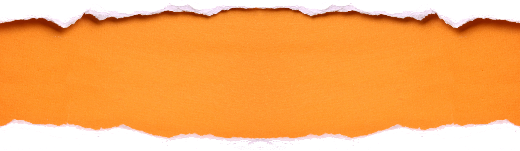 Pracovný list

7. kapitola
BIBLIA PRE VŠETKÝCH 2018
Roztrieď výroky o uzdravení Sýrofeničanky, ako ich zapísali evanjelisti Marek a Matúš
 
   On jej povedal: „Nie je dobré vziať chlieb deťom a hodiť ho šteňatám.“
 
   „Nechaj, nech sa najprv nasýtia deti, lebo nie je dobré vziať chlieb deťom a hodiť
     ho šteňatám.“
 
   „Áno, Pane,“ vravela ona, „ale aj šteňatá jedia odrobinky, čo padajú zo stola ich
     pánov.“
 
   „Pane, aj šteňatá jedia pod stolom odrobinky po deťoch.“
 
   „Pre tieto slová choď, zlý duch vyšiel z tvojej dcéry.“
 
    Vtedy jej Ježiš povedal: „Žena, veká je tvoja viera! Nech sa ti stane, ako chceš.“
 
   „Dobre robí všetko: Aj hluchým dáva sluch, aj nemým reč.“
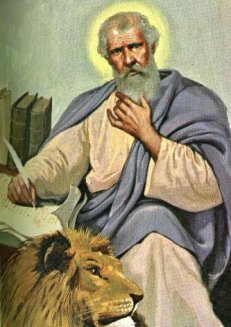 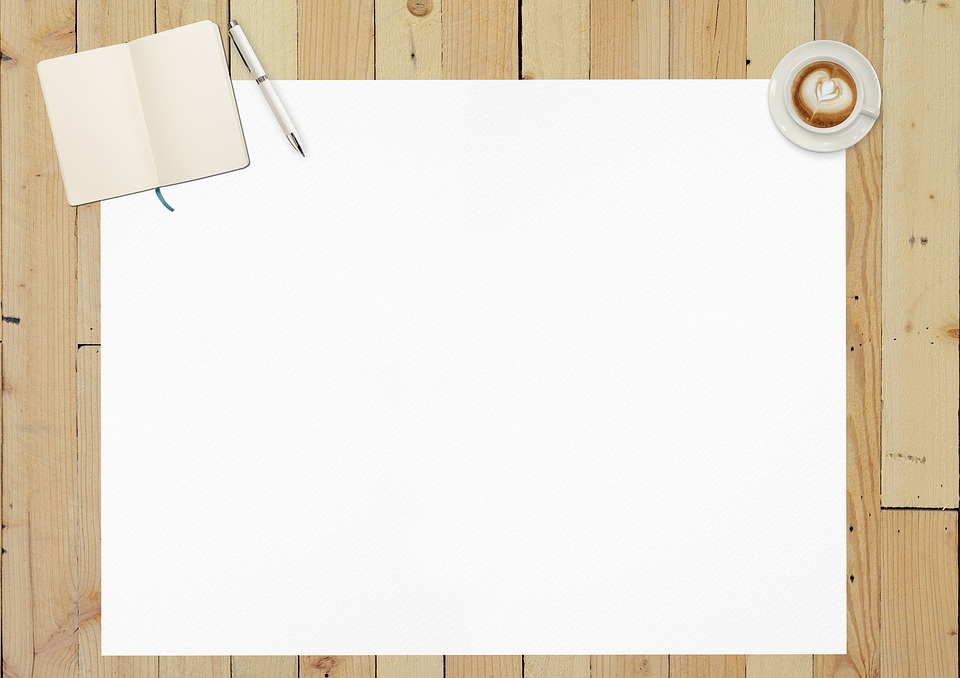 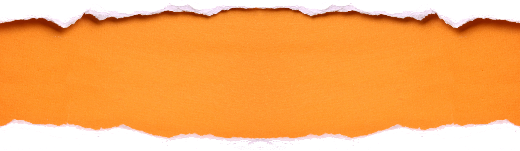 Pracovný list

7. kapitola
BIBLIA PRE VŠETKÝCH 2018
On jej povedal: „Nie je dobré vziať chlieb deťom a hodiť ho šteňatám.“; Mt 15, 26

„Nechaj, nech sa najprv nasýtia deti, lebo nie je dobré vziať chlieb deťom a hodiť ho šteňatám.“; Mk 7, 27

„Áno, Pane,“ vravela ona, „ale aj šteňatá jedia odrobinky, čo padajú zo stola ich pánov.“; Mt 15, 27

„Pane, aj šteňatá jedia pod stolom odrobinky po deťoch.“; Mk 7, 28

„Pre tieto slová choď, zlý duch vyšiel z tvojej dcéry.“; Mk 7, 29

Vtedy jej Ježiš povedal: „Žena, veká je tvoja viera! Nech sa ti stane, ako chceš.“ 
Mt 15, 28

Dobre robí všetko: Aj hluchým dáva sluch, aj nemým reč.“; Mk 7, 37

On im povedal: „Dobre o vás pokrytcoch prorokoval Izaiáš, ako je napísané ...“; 
Mk 7, 6
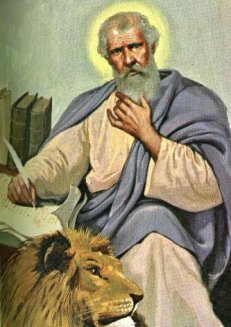 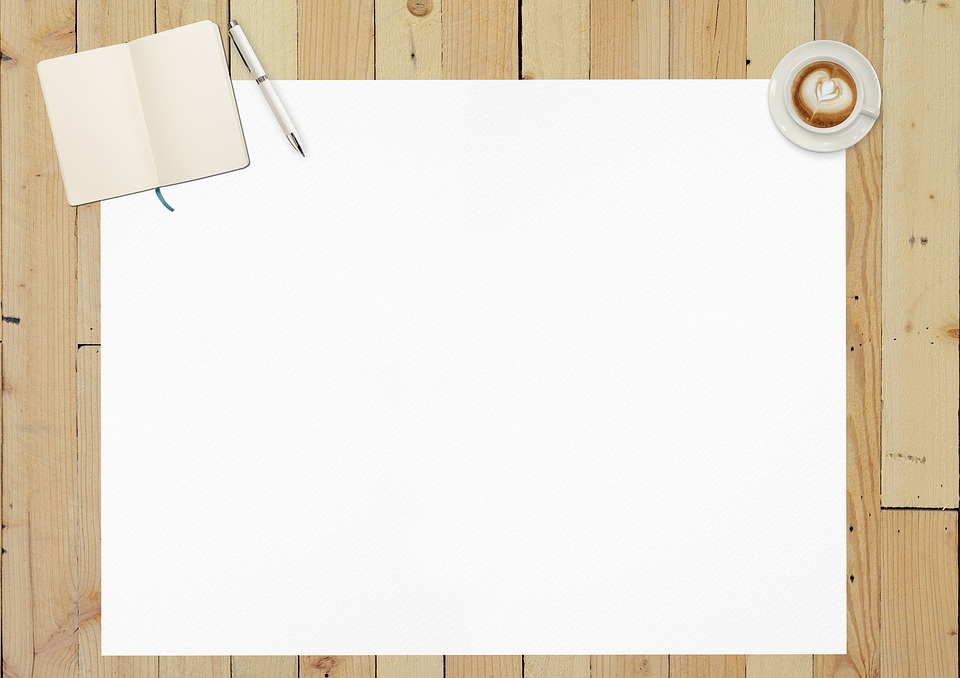 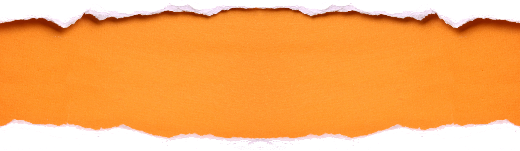 Pracovný list

7. kapitola
BIBLIA PRE VŠETKÝCH 2018
3. Označ X nesprávne tvrdenia
 
Tradície otcov boli:
 - právne vysvetlivky k Božiemu zákonu
 - zostavili ich židovskí zákonníci
 - Židia si ich často cenili viac ako ustanovenia Božieho zákona
 - Židia si ich cenili menej ako ustanovenia Božieho zákona
 - predpisy pridané k Mojžišovmu zákonu
 - ľudské predpisy sťažujúce zachovávanie Božieho zákona
 - Ježiš vyčíta, že kvôli predpisom nezachovávajú zákon
 - výsledky právnej analýzy Mojžišovho zákona
 


Korban
 - sľub, ktorým Židia venovali Bohu to, čo mali dať na výživu rodičom
 - Židia ho nepokladali za silnejší  ako prirodzenú povinnosť
    starať sa o rodičov
 - ním sa mohli zbaviť povinnosti vydržiavať svojich rodičov
 - Kristus takého počínanie schvaľuje
 - mohli ním odoprieť všetku hmotnú podporu rodičom
 - Židia ho pokladali za silnejší  ako prirodzenú povinnosť starať sa o rodičov
 - Kristus takého počínanie odsudzuje
pozn. k Mk 7, 3-4, pozn. k Mk 7, 1-13; Mt 15, 1-9
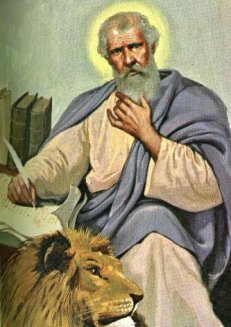 pozn. k Mk 7, 11-12, Mt 15, 5-6
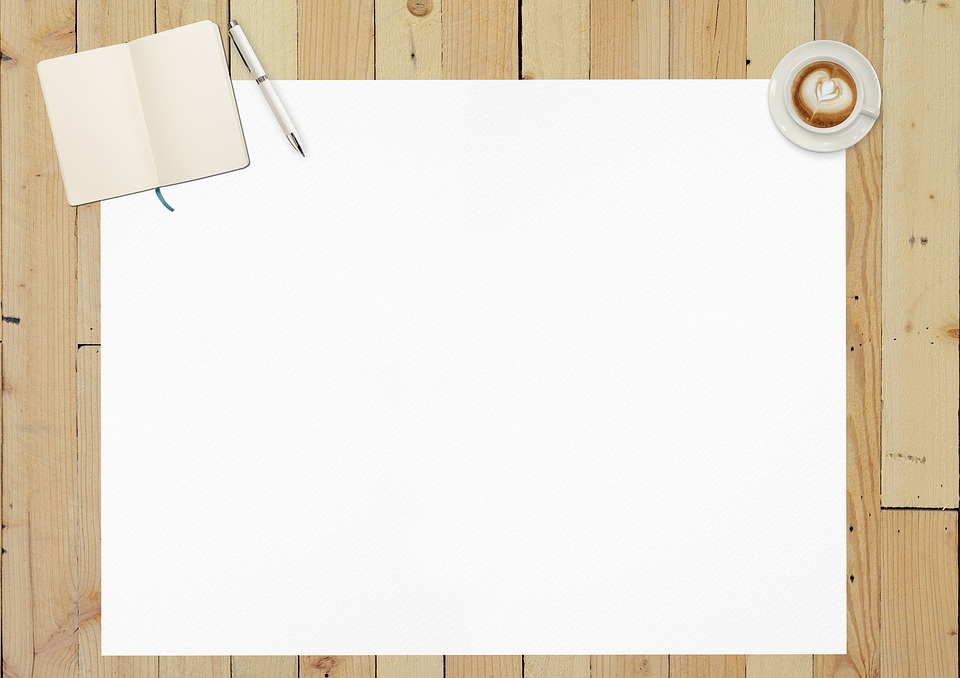 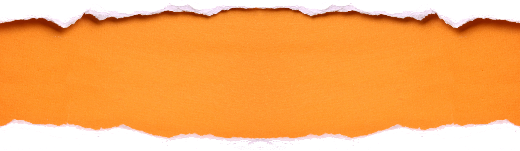 Pracovný list

7. kapitola
BIBLIA PRE VŠETKÝCH 2018
Čo poškvrňuje človeka?
 - všetko, čo doň vchádza zvonka
 - čo vychádza zo srdca človeka
 - zlé myšlienky, smilstvá, krádeže
 - vraždy, cudzoložstvá, chamtivosť
 - zlomyseľnosť, necudnosť, závisť, rúhanie
 - pýcha, hlúposť
 - osočovanie a ohováranie inými
Mk 7, 21-22
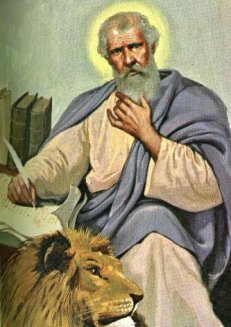 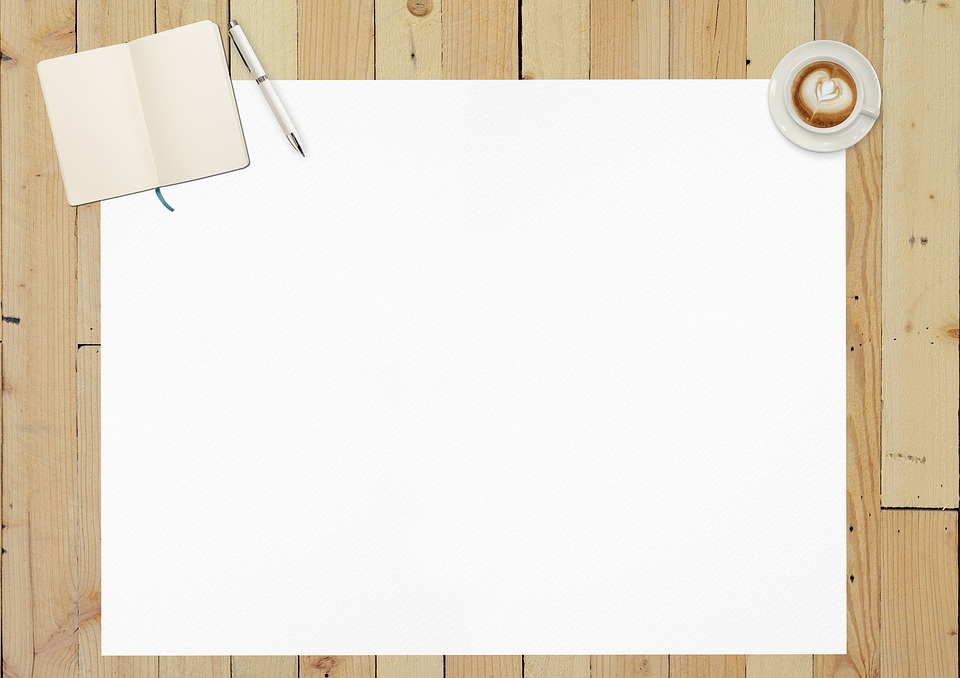 Pracovný list

7. kapitola
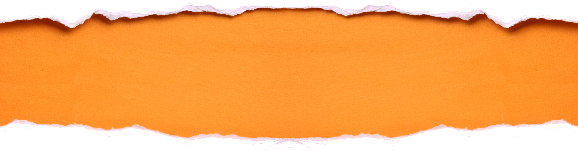 BIBLIA PRE VŠETKÝCH 2018

                Božie slovo s aplikáciou do dnešných dní
Učeníci jedia neumytými rukami. Konajú inak, ako sa to zvyklo robiť a ostatní prítomní vnímajú problém. Ježiš nechce byť ten, kto ignoruje židovské predpisy, ak sú vykonávané s vnímavým srdcom (por. Mt 5,17). Ale každý rituál, keď si prestaneme uvedomovať jeho zmysel, má tendenciu stať sa náhradou za úprimnosť srdca. Zmenou rituálu chce Ježiš upozorniť na niečo dôležitejšie, na čistotu srdca, ale farizeji vnímajú len porušený zvyk. Aj nám sa môže stať, že sa pre nás liturgia stane len formalizmom, prázdnym rituálom. Tento stav spoznávame vtedy, keď nás dokážu rozčúliť formálne zmeny – napr. v liturgických postojoch, gestách, v liturgickom priestore a pod. – a my nedokážeme vidieť ich pravý zmysel.
 
„Darmo si ma ctia!“ Bohu ide predovšetkým o to: aby sme po ňom túžili z celého srdca a tak ho aj hľadali. „Ako jeleň dychtí za vodou z prameňa, tak moja duša túži po tebe“ (Ž 42,2). Boh nechce iba kúsok srdca, nechce ani kus. On ho chce celé. Neuspokojíme ho odrobinkami. Na lásku sa primerane odpovedá len láskou. Na Božiu lásku primerane odpovieme len svojou láskou. Na Božiu túžbu po nás odpovieme túžbou po Bohu. Túžbou pálčivou, vďaka ktorej budeme zaspávať so spomienkou na Boha, s myšlienkou na neho vstávať, aj v noci na lôžku myslieť na neho. Tak o tejto túžbe hovoria žalmy. Je to túžba snúbenice, ktorá dychtí po svojom ženíchovi. Boh je Ženíchom svojej Cirkvi, každej ľudskej duše – duše muža i duše ženy. Vykúpil si nás svojou krvou, sme jeho, patríme mu. Preto nás tak miluje, preto po nás tak nezmerne túži. Prosme dennodenne, aby sme takú istú túžbu po ňom mali aj my sami.
A videli niektorých z jeho učeníkov jesť chlieb poškvrnenými, to jest neumytými rukami. Mk 7,2
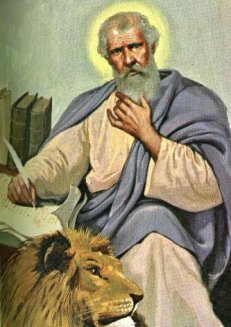 On im povedal: „Dobre o vás, pokrytcoch, prorokoval Izaiáš, ako je napísané: „Tento ľud ma uctieva perami, ale ich srdce je ďaleko odo mňa. No darmo si ma ctia, lebo náuky, čo učia, sú iba ľudské príkazy.“ Mk 7,6
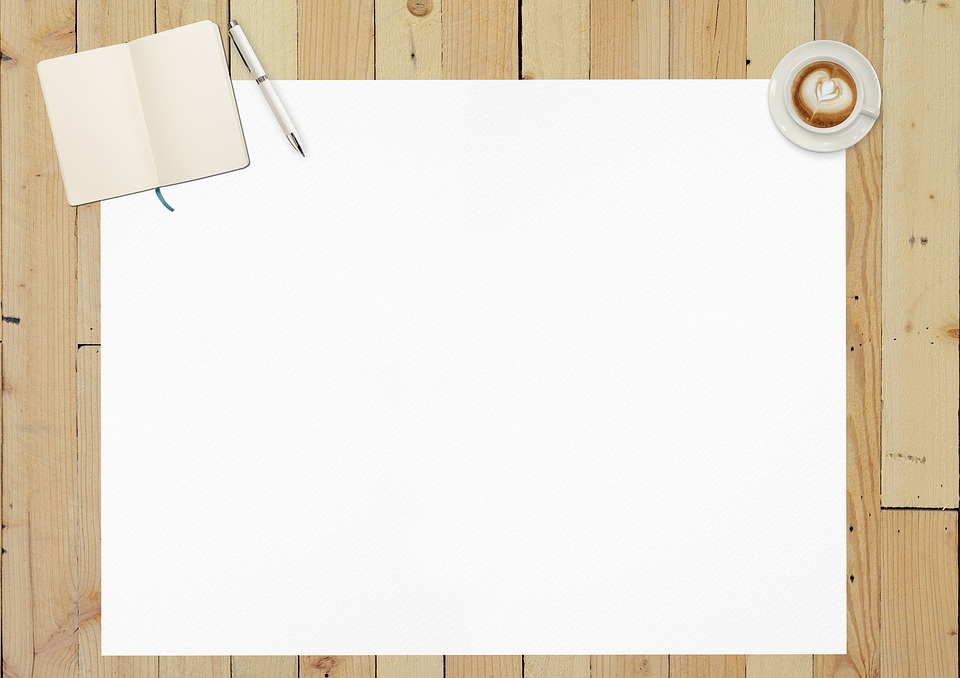 Pracovný list

7. kapitola
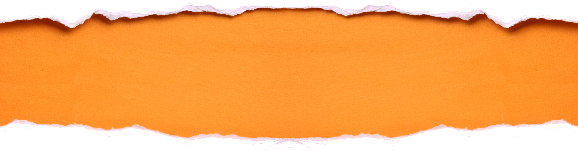 BIBLIA PRE VŠETKÝCH 2018

                Božie slovo s aplikáciou do dnešných dní
Je to veľmi milý postoj pokory a dôvery, keď sa učeníci pýtajú na to, čomu nerozumejú. Tento postoj si máme osvojiť všetci, kedykoľvek sa nám dejú veci, ktorým nerozumieme. Nemusíme vždy rozumieť. Ale vždy treba mať postoj učeníkov – postoj pokory, v ktorom si hovoríme, že stačí, keď tomu rozumie Boh. Postoj dôvery, v ktorom máme odvahu sa v súkromí modlitby Boha pýtať. Niekedy nám Ježiš odpovie hneď. Inokedy s odpoveďou počká, až budeme schopní pochopiť. Vtedy svoju dôveru a pokoru prehĺbme: povedzme si, že naozaj stačí, ak tomu rozumie Boh, pretože on má všetko v rukách a všetko dokáže použiť pre naše večné dobro.
 
Sýrofeničanka oslovuje Ježiša: „Pane“. Takto je Ježiš v Markovom evanjeliu nazvaný poprvýkrát a len tu. Táto pohanka ako jediná spoznáva v Ježišovi Pána. Má vyvolať žiarlivosť „synov“ – Izraelitov, aby si uvedomovali, čo, resp. kto sa im ponúka. Poznám ja svojho Pána? Aj tam, kde sa mi schoval? Spoznávam ho v blížnom, chorom, opustenom, chudobnom... a primerane sa k nemu v tomto prestrojení správam? Alebo aj mňa zahanbujú neveriaci, ktorí sa k týmto ľuďom správajú lepšie a s väčšou úctou ako ja?
Keď zanechal zástup a vošiel do domu, učeníci sa ho pýtali na zmysel podobenstva. Mk 7, 17
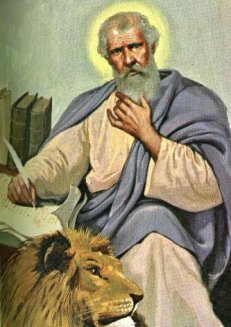 Ale ona mu odvetila: „Pane, aj šteňatá jedia pod stolom odrobinky po deťoch.“ Mk 7, 28
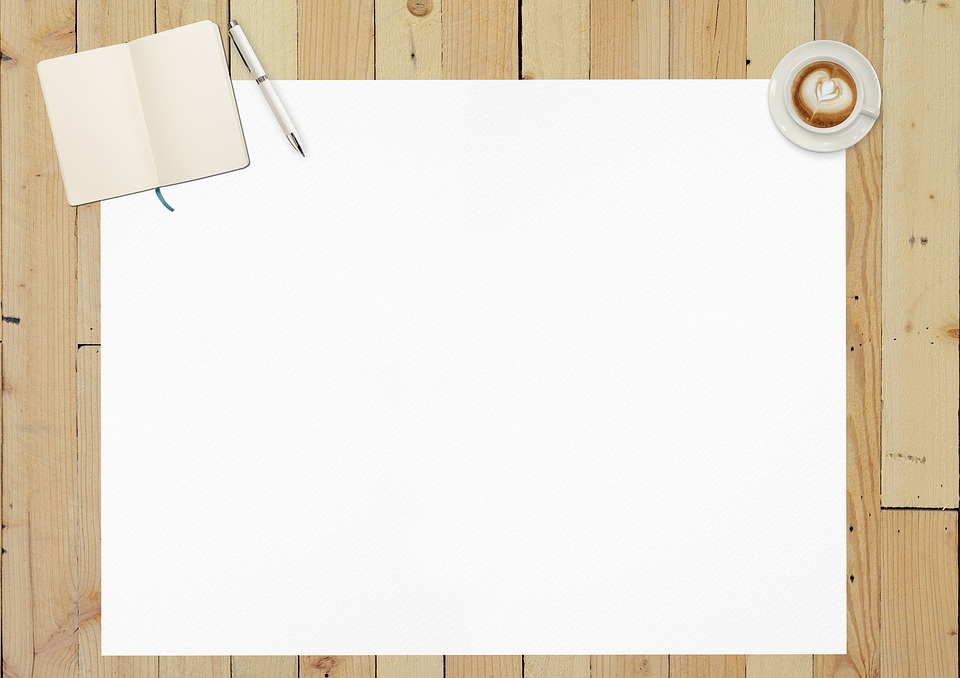 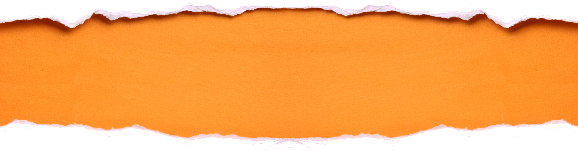 Pracovný list

7. kapitola
BIBLIA PRE VŠETKÝCH 2018

                        Božie slovo s aplikáciou do dnešných dní
Každý človek je od počiatku hluchý voči Božiemu hlasu, ktorý mu vraví: „Miluj ma, pretože aj ja milujem teba!“ Človek ohluchol voči Bohu preto, lebo už na počiatku otvoril svoj sluch Zlému a bol ochotný viac počúvať jeho hlas než Boží. A preto ani nevie správne Bohu odpovedať. Hluchonemý z evanjelia ozdravel na Ježišovo slovo a na jeho dotyk. Aj k tebe Ježiš hovorí v evanjeliu, aj teba sa dotýka vo sviatostiach. Pochop toto jeho gesto a daj sa mu uzdraviť. Pros Ducha Svätého, ten „prst Boží v dielach stvorených“, aby uzdravil tvoj sluch a dal ti možnosť odpovedať na Božiu lásku.

Tí, ktorí priviedli hluchonemého, prosili Ježiša zaňho. Hluchý nemá možnosť, ako by Ježiša poprosil. Oni sa stávajú jeho hlasom. Je veľa ľudí v našom okolí, ktorí ohluchli voči Božiemu hlasu. Onemeli pre rozhovor s Bohom. My sa staňme sprostredkovateľmi ich duchovných potrieb. Privádzajme ich vo svojom srdci k Ježišovi a prosme, aby sa ich dotkol Duchom Svätým. Vždy máme pamätať na ľudí, s ktorými sa pravidelne stretávame a ktorí Boha nepoznajú. Modlime sa za nich, aby spoznali Boha!
Tam priviedli k nemu hluchonemého a prosili ho, aby naňho vložil ruku. Mk 7, 32
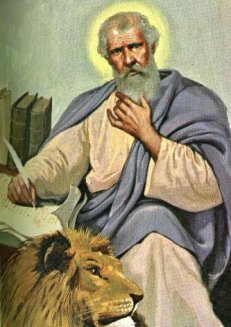 Tam priviedli k nemu hluchonemého a prosili ho, aby naňho vložil ruku. Mk 7, 32
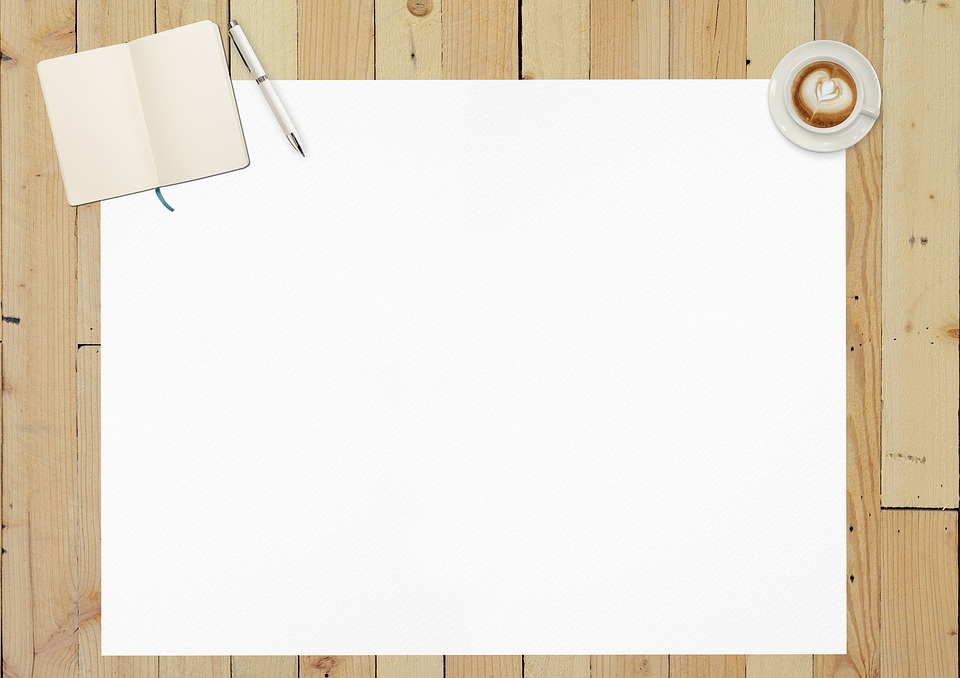 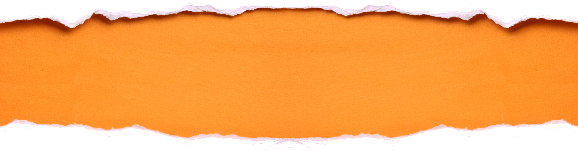 Pracovný list

7. kapitola
BIBLIA PRE VŠETKÝCH 2018
Myšlienky cirkevných otcov: 

Béda Ctihodný - Zlé myšlienky v človeku nepochádzajú od diabla, ale z vôle človeka. Diabol môže byť len spolupracovníkom a inšpirátorom zlého, ale on nie je autorom týchto myšlienok. On im len dáva silu, a tým nás navádza na zlé.

Augustín - Kanaánska žena, ktorú vyzdvihuje evanjelium, nám ponúka príklad pokory a viery. Ukazuje nám, ako sa dá pokorou pozdvihnúť až k nebu. Žena, ktorá túžila dostať milosť, kričala a búchala silne na dvere Ježišovho srdca. Ježiš sa zdal voči nej ľahostajný a chladný. Nerobil to, aby jej odmietol milosrdenstvo, ale aby sa jej túžba rozhorela ešte viac. A nielen preto; ďalším dôvodom je, aby sa ukázala jej veľká pokora.

Béda Ctihodný - Vďaka pokornému a dôverujúcemu slovu matky démon zanecháva dcéru. Toto môže byť príklad pre katechumenov  a aj deti, ktoré ešte len majú byť pokrstené. V krste sú deti oslobodené od diabla vďaka viere a vyznaniu viery rodičov. 

Béda Ctihodný - Pri tejto príležitosti sú jasne oddelené dve podstaty jedného a toho istého Prostredníka medzi Bohom a ľuďmi. Veď tým, že zdvihol oči k nebu, aby sa modlil k Bohu, vzdychá ako človek. Hneď nato však uzdravil hluchonemého iba jediným slovom, vďaka moci, ktorú má z božskej prirodzenosti. Zaraz hovorí správne ten, ktorému Pán otvoril sluch a rozviazal jazyk. Hovorí správne, lebo vyznáva Boha a ohlasuje ho druhým. Už môže počúvať a zachovávať Božie prikázania. Chorý teraz môže povedať so žalmistom: „Pane, otvor moje per, a moje ústa budú ohlasovať tvoju slávu“ /Ž 50,17/.
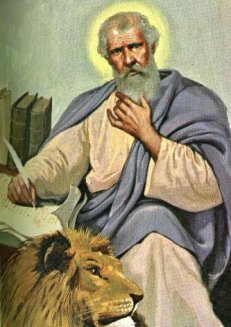 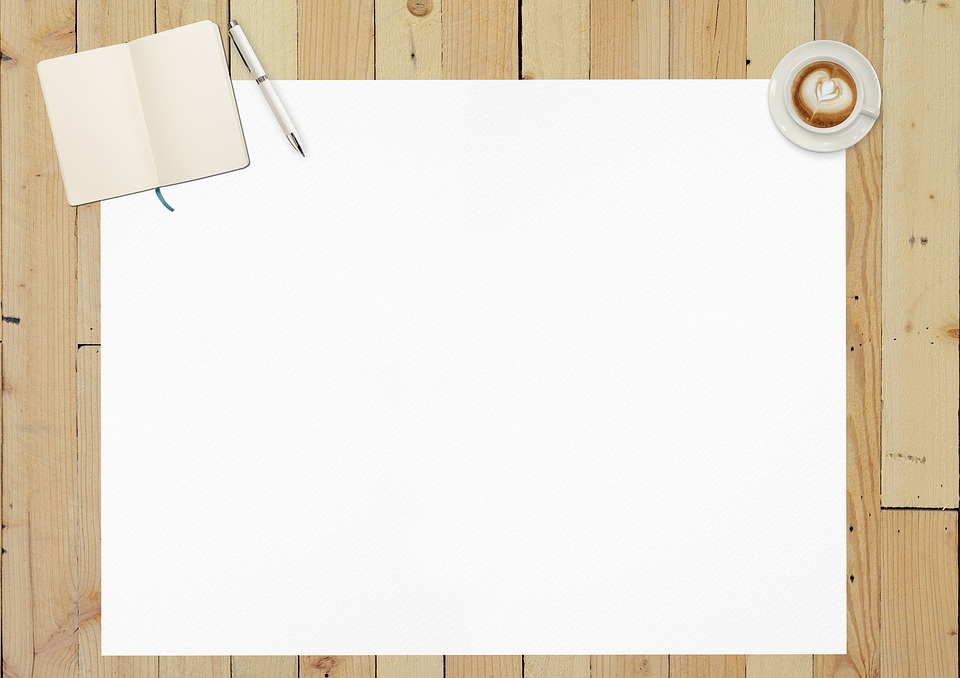 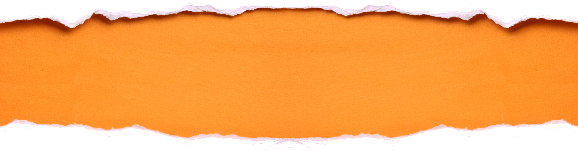 Pracovný list

7. kapitola
BIBLIA PRE VŠETKÝCH 2018


Božie  slovo v  ucení  Cirkvi
ˇ
Tradície otcov: KKC 577-582, 1961-1974, 2196-2200, 2214-2220

Čo poškvrňuje človeka: KKC 1764

Uzdravenie Sýrofeníčanky: KKC 2616, 2629-2636

Uzdravenie hluchonemého: KKC 270-271, 1151-1152, 1503-1505
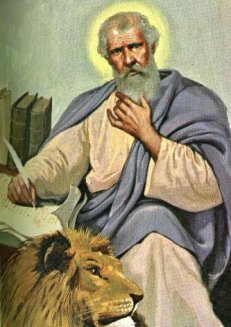 Božie slovo s aplikáciou do dnešných dní 
                        pripravuje d.p. Mgr. Andrej Šottník, oratorián sv. Filipa Nériho.